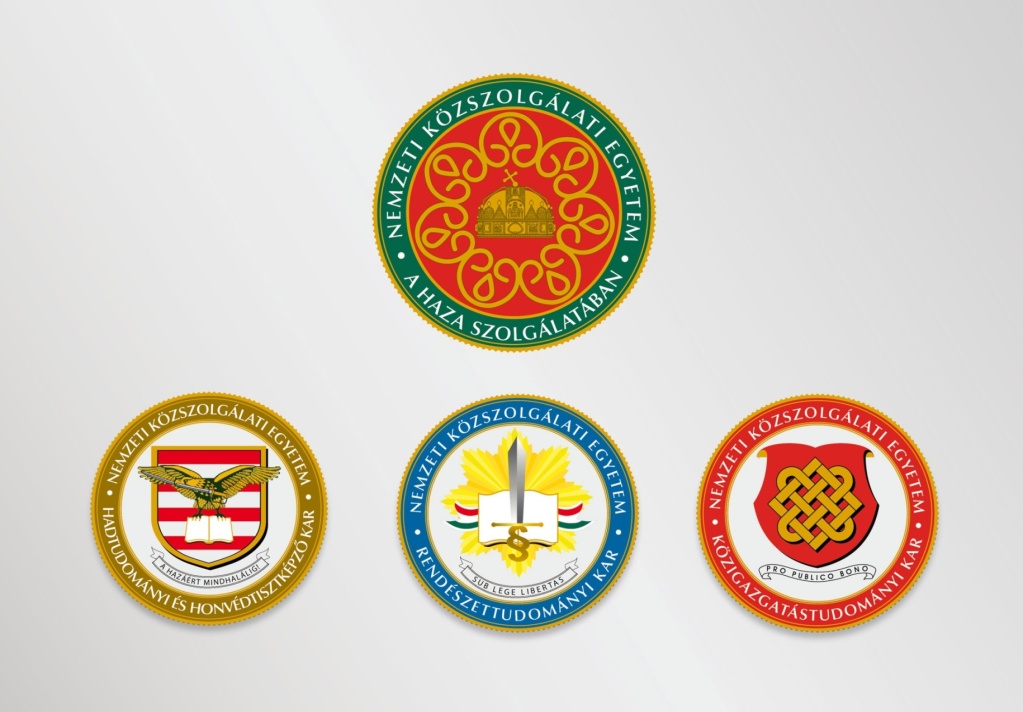 Jogharmonizáció 
az Európai Unióban
A kötelezettségszegési eljárásDr. Simon Károly László(2018. 03. 06.)
Jogharmonizációs kötelezettségszegés típusai
Irányelvek átültetésével kapcsolatos jogsértések
Rendeletek honosításával kapcsolatos jogsértések
Közösségi jogot sértő tagállami jogalkotás
Uniós joggal ellentétes közigazgatási határozat vagy intézkedés
Uniós joggal ellentétes bírósági ítélet
Államnak betudható magánfél uniós joggal ellentétes cselekménye
Lojális együttműködés elve
Jogi háttér – EUMSz. 258. cikk
„Ha a Bizottság megítélése szerint egy tagállam a Szerződésekből eredő valamely kötelezettségét nem teljesítette, az ügyről indokolással ellátott véleményt ad, miután az érintett államnak lehetőséget biztosított észrevételei megtételére.
Ha az érintett állam a Bizottság által meghatározott határidőn belül nem tesz eleget a véleményében foglaltaknak, a Bizottság az Európai Unió Bíróságához fordulhat.”
Felszólító levél
Európai Bíróság
Indokolással ellátott 
        vélemény
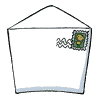 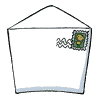 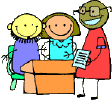 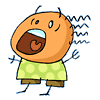 Technikai
   ülések
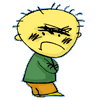 Technikai 
   ülések
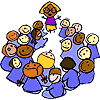 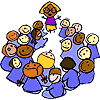 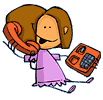 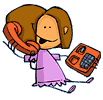 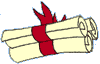 2 hónapos 
határidő
a válaszra
2 hónapos
határidő
a jogsértés
abbahagyására
Az Európai Bíróság
           ítélete
Az eljárás menete a gyakorlatbanBizottság v. tagállam
Kikényszerítés – EUMSz. 260. cikk
„(…) Ha a Bizottság megítélése szerint az érintett tagállam nem teszi meg az Európai Unió Bíróságának ítéletében foglaltak teljesítéséhez szükséges intézkedéseket, a Bizottság – miután a tagállamnak lehetőséget biztosított észrevételei megtételére – az Európai Unió Bíróságához fordulhat. A Bizottság meghatározza az érintett tagállam által fizetendő átalányösszeg vagy kényszerítő bírság összegét, amelyet az adott körülmények között megfelelőnek ítél.
Ha az Európai Unió Bírósága megállapítja, hogy az érintett tagállam nem tett eleget az ítéletben foglaltaknak, a tagállamot átalányösszeg vagy kényszerítő bírság fizetésére kötelezheti (…).”
Felszólító levél
Európai Bíróság
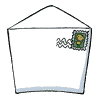 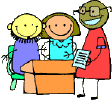 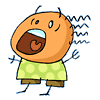 Technikai 
   ülések
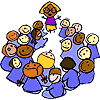 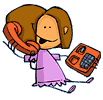 2 hónap
határidő
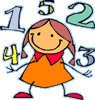 Az Európai Bíróság 
második ítélete
Az Európai Bíróság
   első ítélete
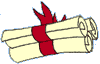 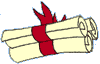 kényszerítő 
    bírság
A kikényszerítés a gyakorlatban
Kötelezettségszegési eljárástagállam v. tagállam
Link
Sajtóközlemények: 
http://europa.eu/rapid/search-result.htm?text=felsz%C3%B3l%C3%ADt%C3%B3+levelet&titleOnly=0&textMatch=all&page=1&format=HTML&size=10&locale=EN